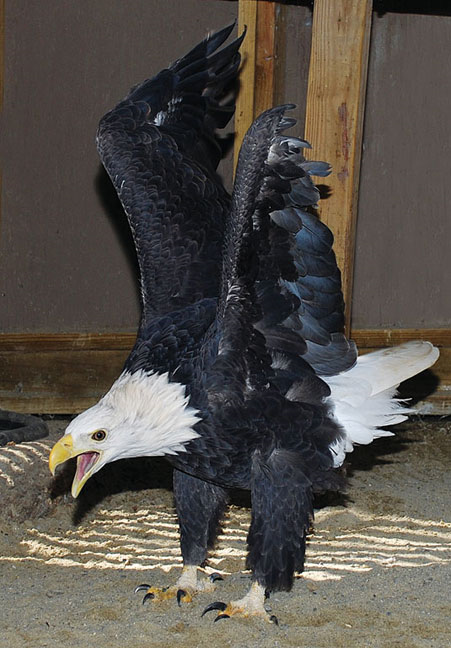 Anatomy of Avian Thoracic and Pelvic Limbs
Presented 04/01/2013
Presented by: Christina G Handford
Name Those Bones – Thoracic Limb
Major Metacarpal (MC II)
Major Digit (II) (Prox. & Dist Phalanx)
Alula (Digit I)
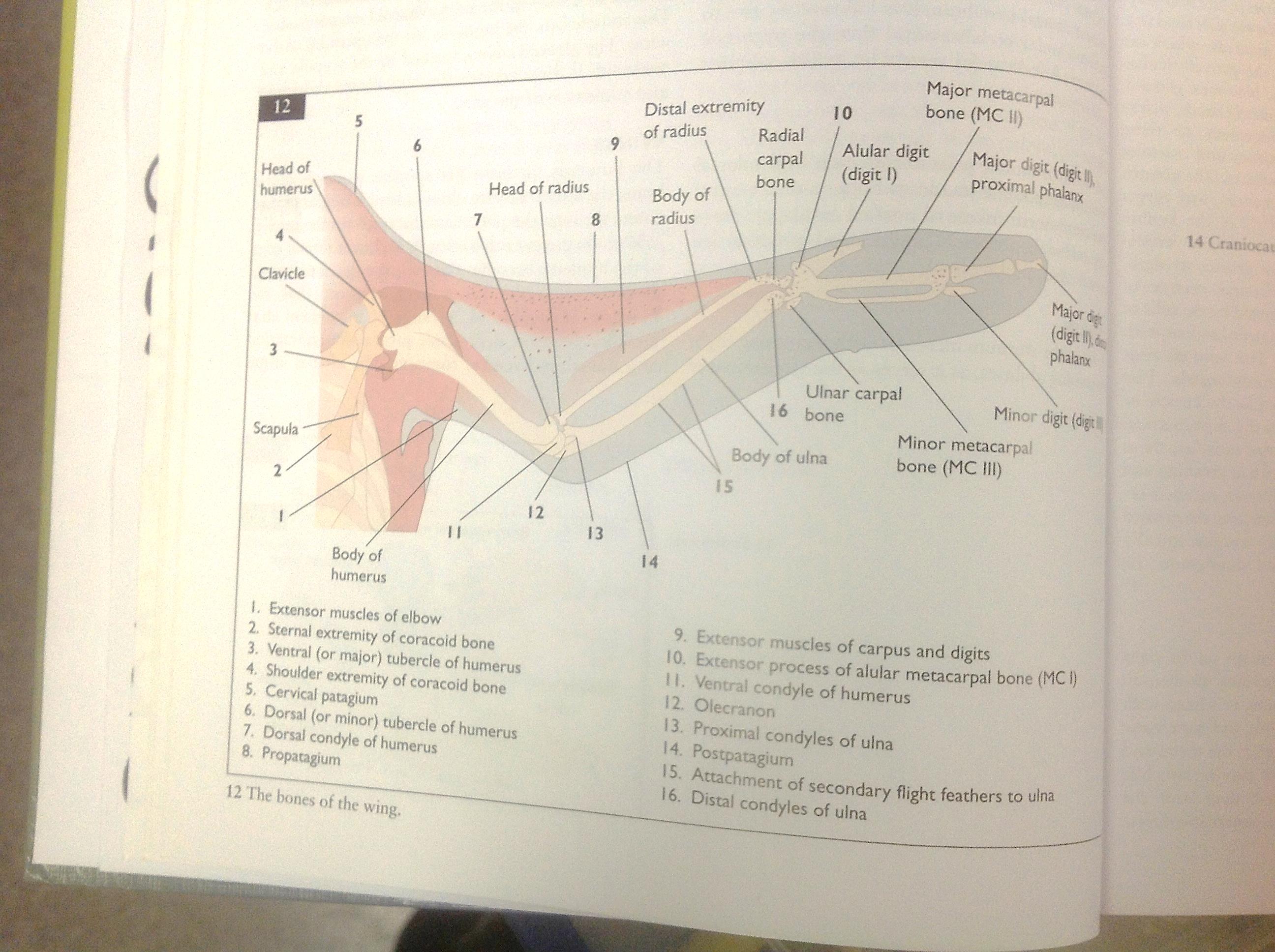 Humerus
Radius
Minor Digit (III)
Minor Metacarpal (MC III)
Ulna
Metacarpal-Phalangeal Joint
Shoulder Joint with Humerus, Scapula, Clavicle, and Coracoid
Wrist Joint (Carpus)
Elbow Joint
[Speaker Notes: Propatagium – webbing above elbow from shoulder to carpus]
Practice – Where is the Fracture?
Major MC (II)
Carpus
Alula
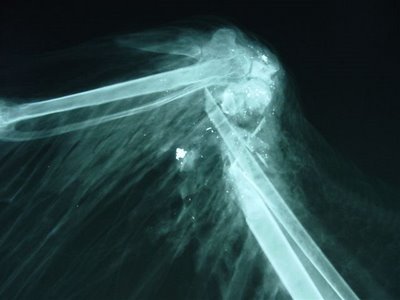 Radius
Minor MC (III)
Ulna
What About With Feathers?
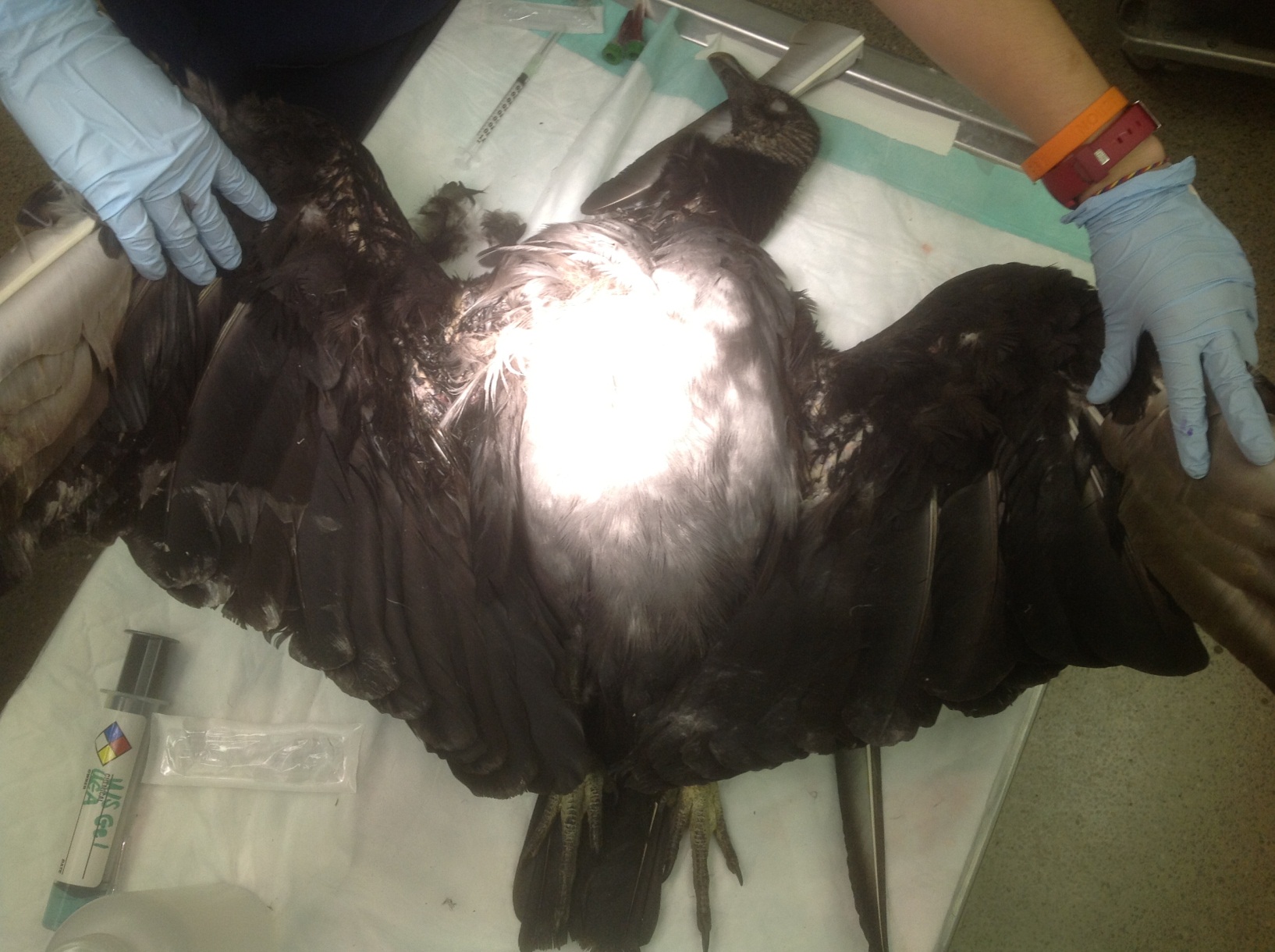 Humerus
Radius and Ulna
Alula, MC, Phl
[Speaker Notes: Black Vulture Coragyps atratus]
Feathered Injuries
Carpus
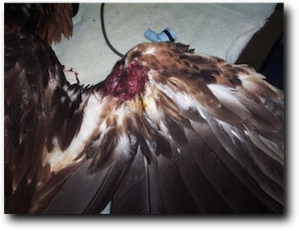 Radius/Ulna
Describe the Location of this Injury
Distal end of Radius/Ulna, proximal to the Carpus
Practice?
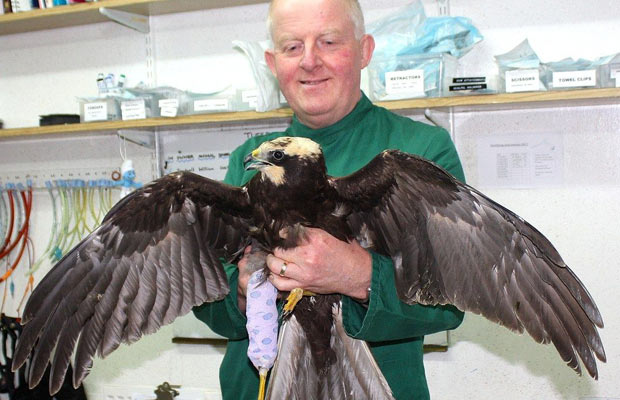 Radius/Ulna
Metacarpals
Radius/Ulna
Elbow/Humerus
Metacarpals
Elbow/Humerus
[Speaker Notes: Marsh Harrier Circus aeruginosus]
What’s Missing???
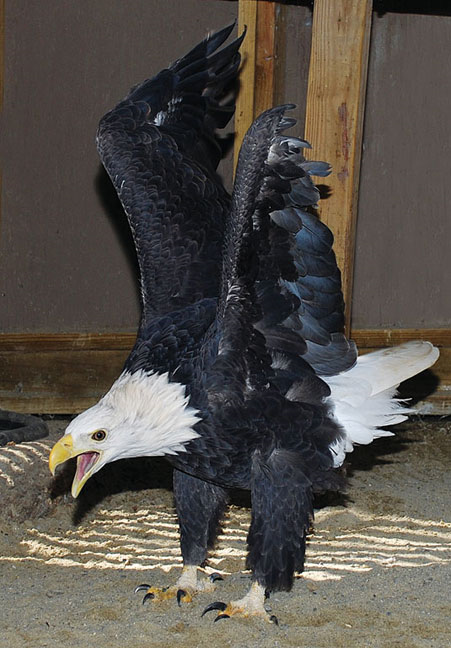 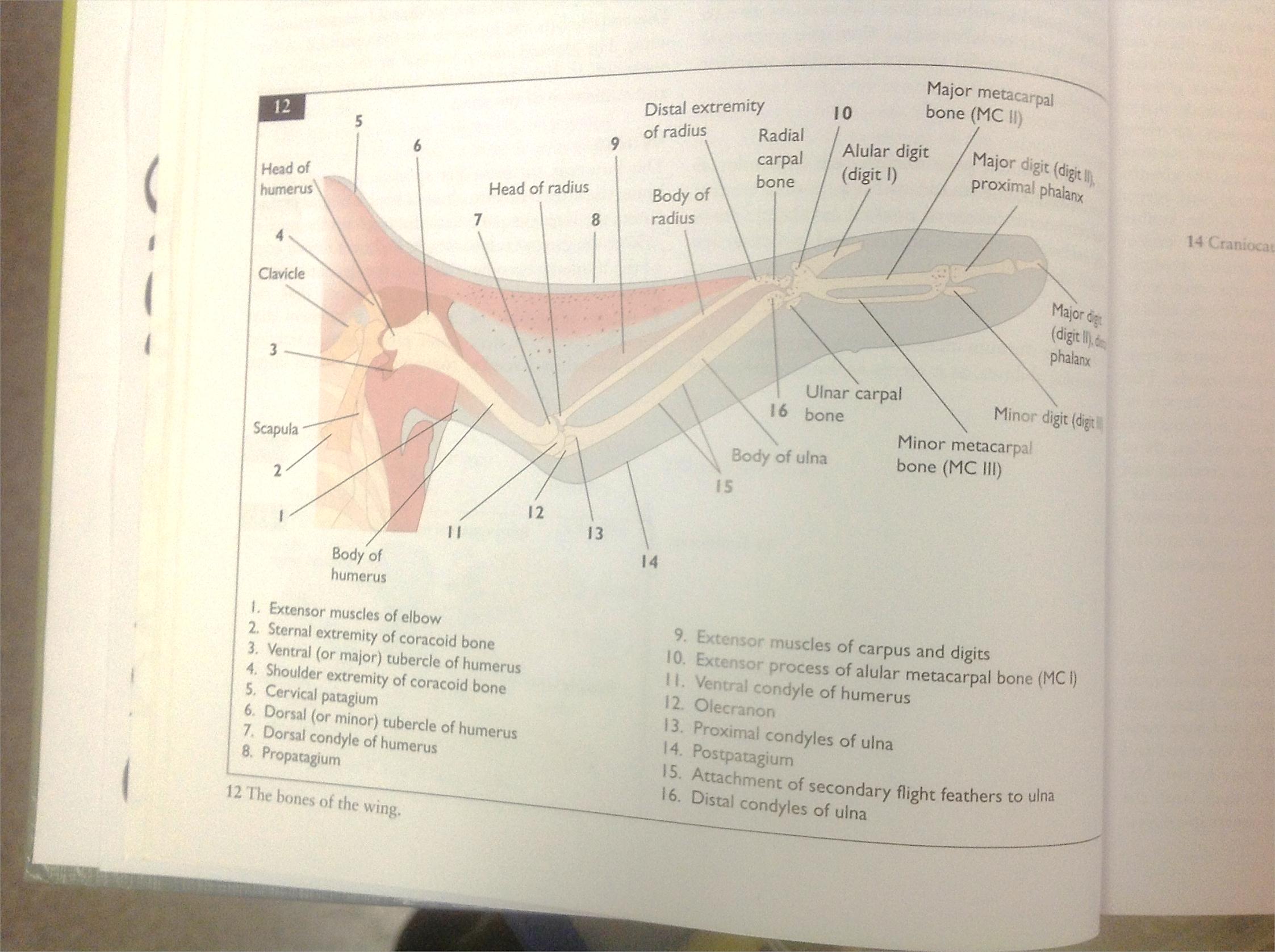 Carpus
Carpus?
Elbow Joint?
[Speaker Notes: Bald Eagle Haliaeetus leucocephalus]
Name Those Bones – Pelvic Limb
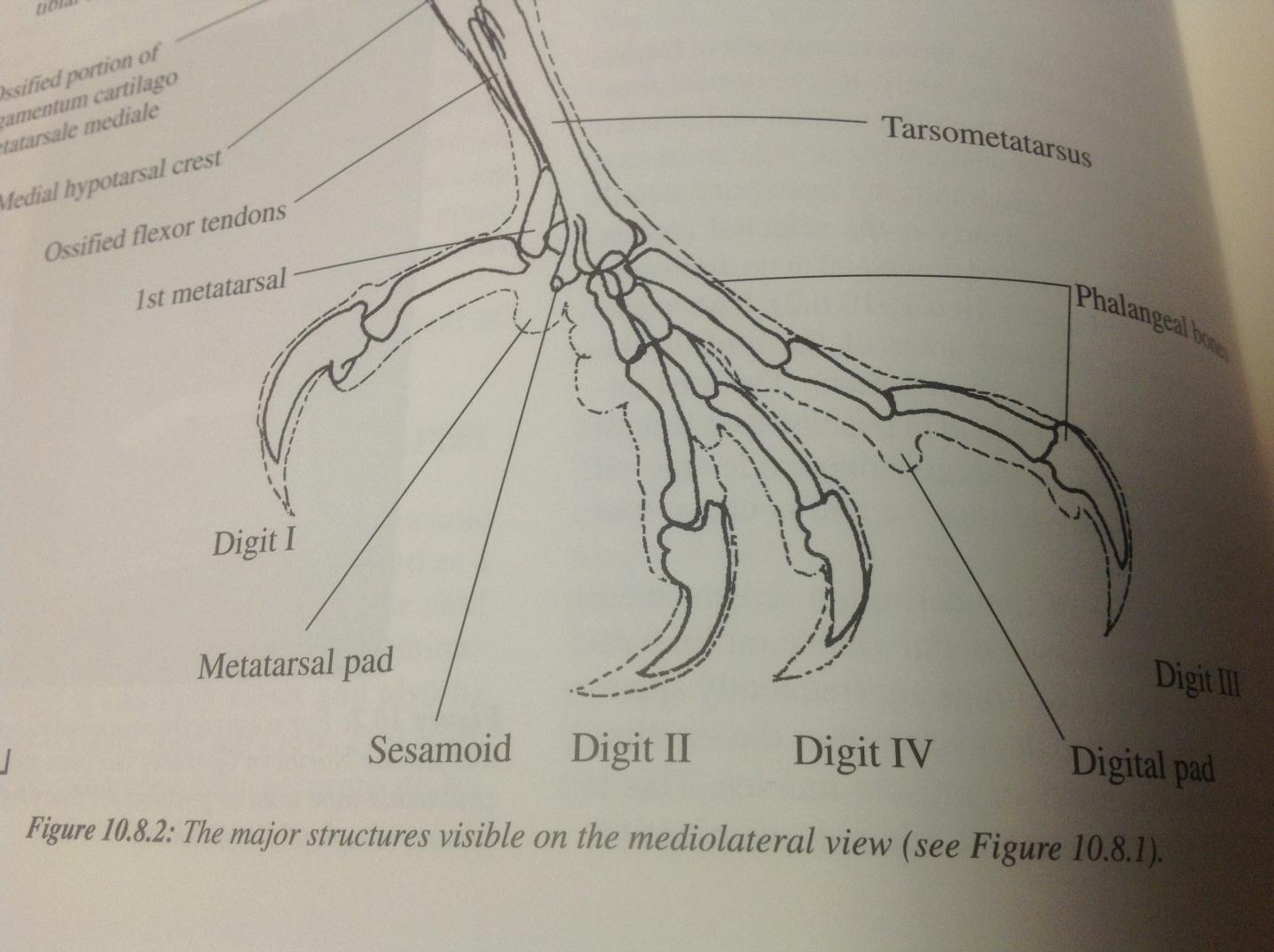 Femur
Knee Joint
Fibula
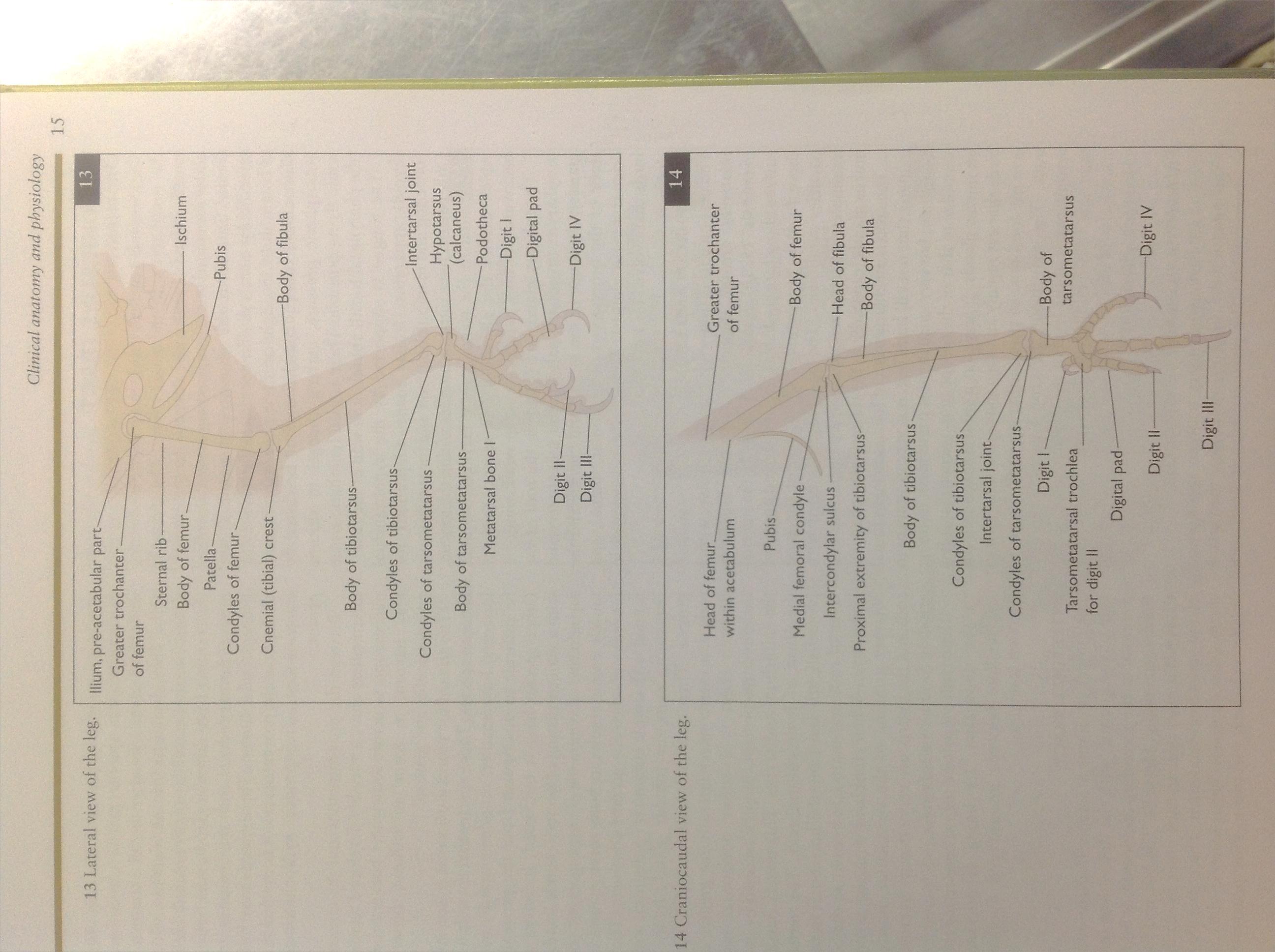 Tibiotarsus
Hock Joint
Tarsometatarsus
Digit I (2 Ph.)
Digit III (4 Ph.)
Digit II (3 Ph.)
Digit IV (5 Ph.)
Craniocaudal View
MedioLateral View
Practice – Where is the Fracture
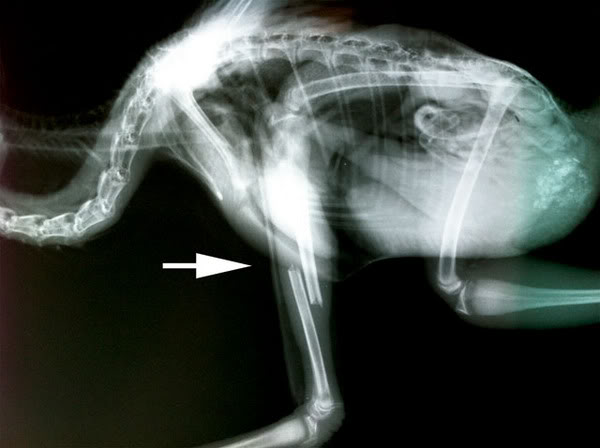 Femur
Tibiotarsus
& Fibula
Knee
Hock
Tibiotarsus
What About With Feathers?
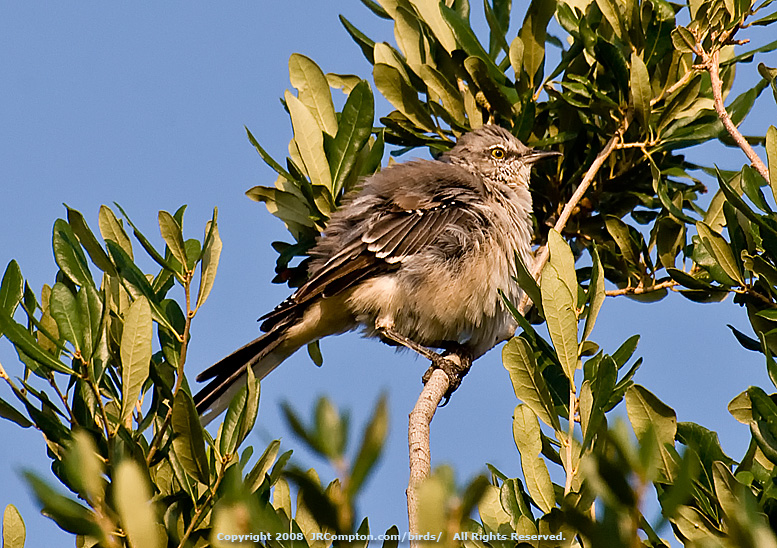 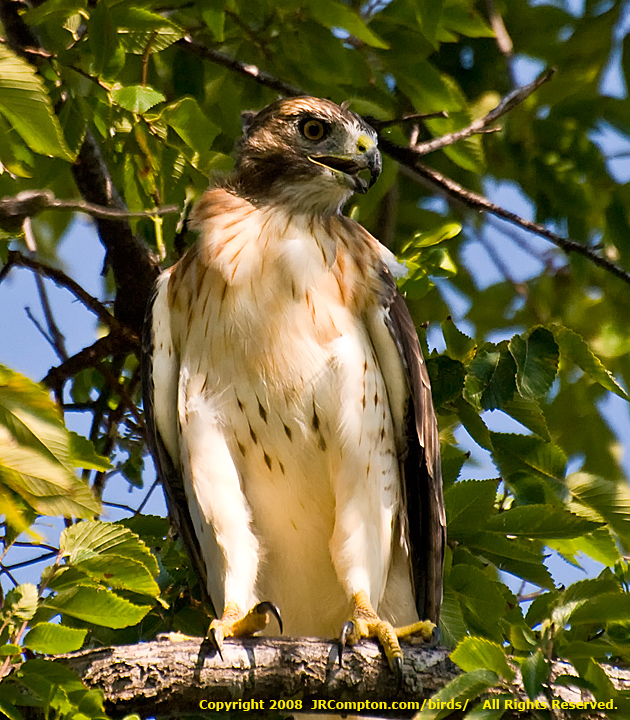 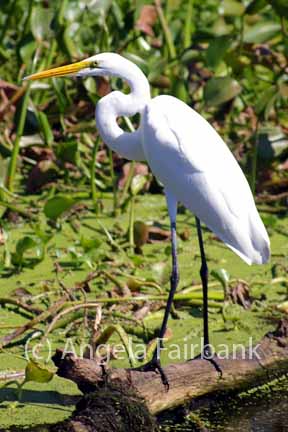 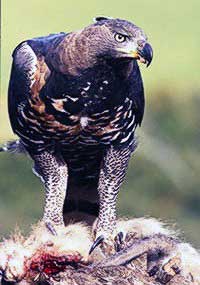 Tibiotarsus and Fibula
TarsoMetatarsus
Digits!
[Speaker Notes: Left: Great Egret Ardea alba		Middle: Red-tailed Hawk Buteo jamaicensis
Top Right: Mockingbird Mimus polyglottos	Bottom right: Crowned Eagle Stephanoaetus coronatus]
More Digits
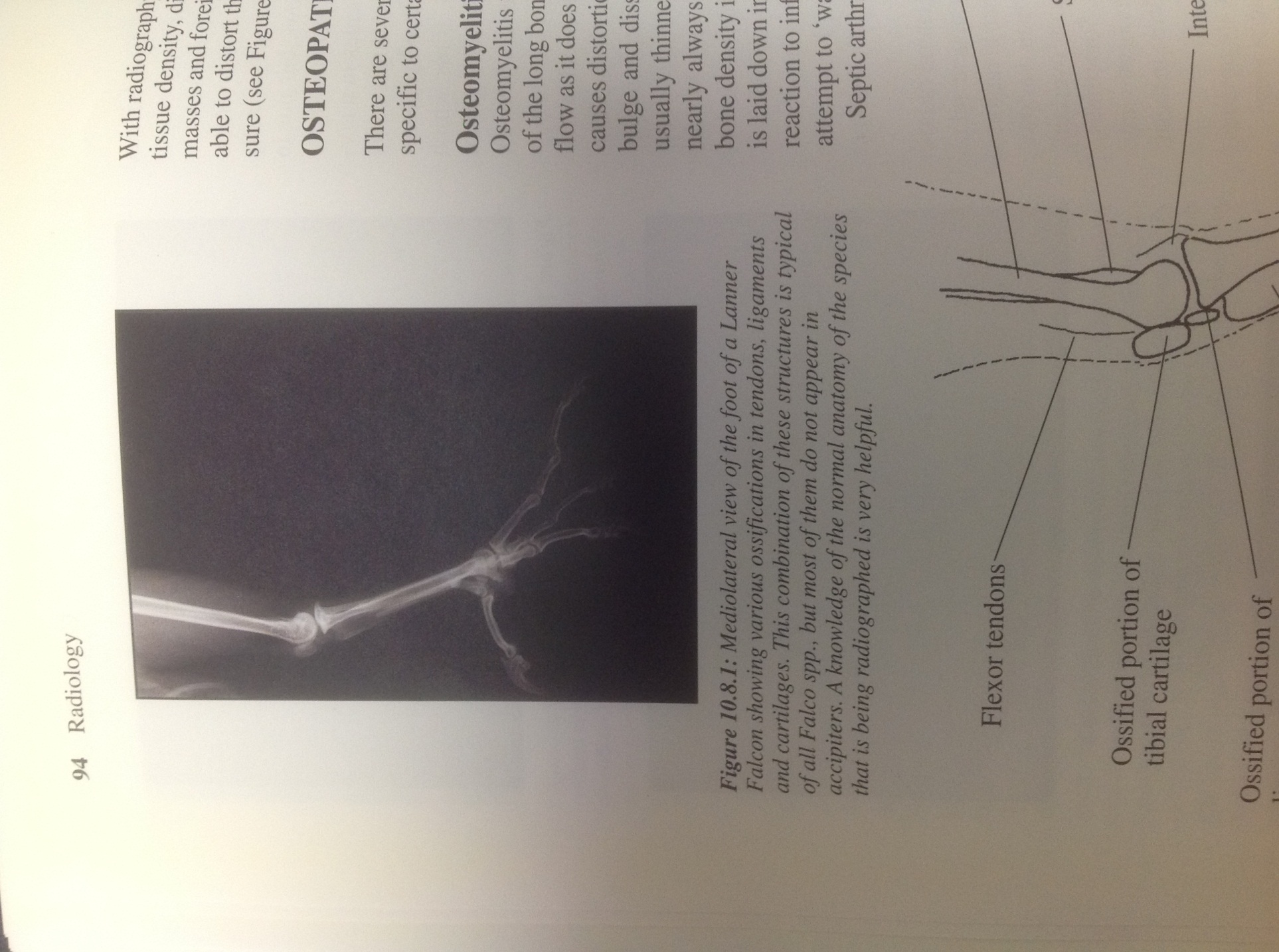 Digit III – 4 Phalanges
Longest Digit
Digit II – 3 Phalanges
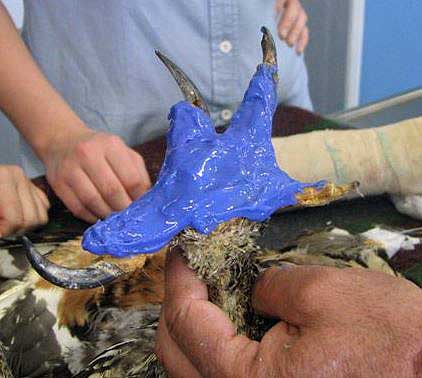 Digit IV – 5 Phalanges
Digit I – 2 Phalanges
1st Metacarpal Bone
Feathered Injuries
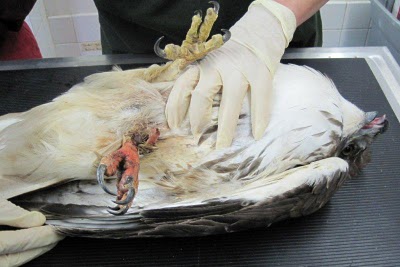 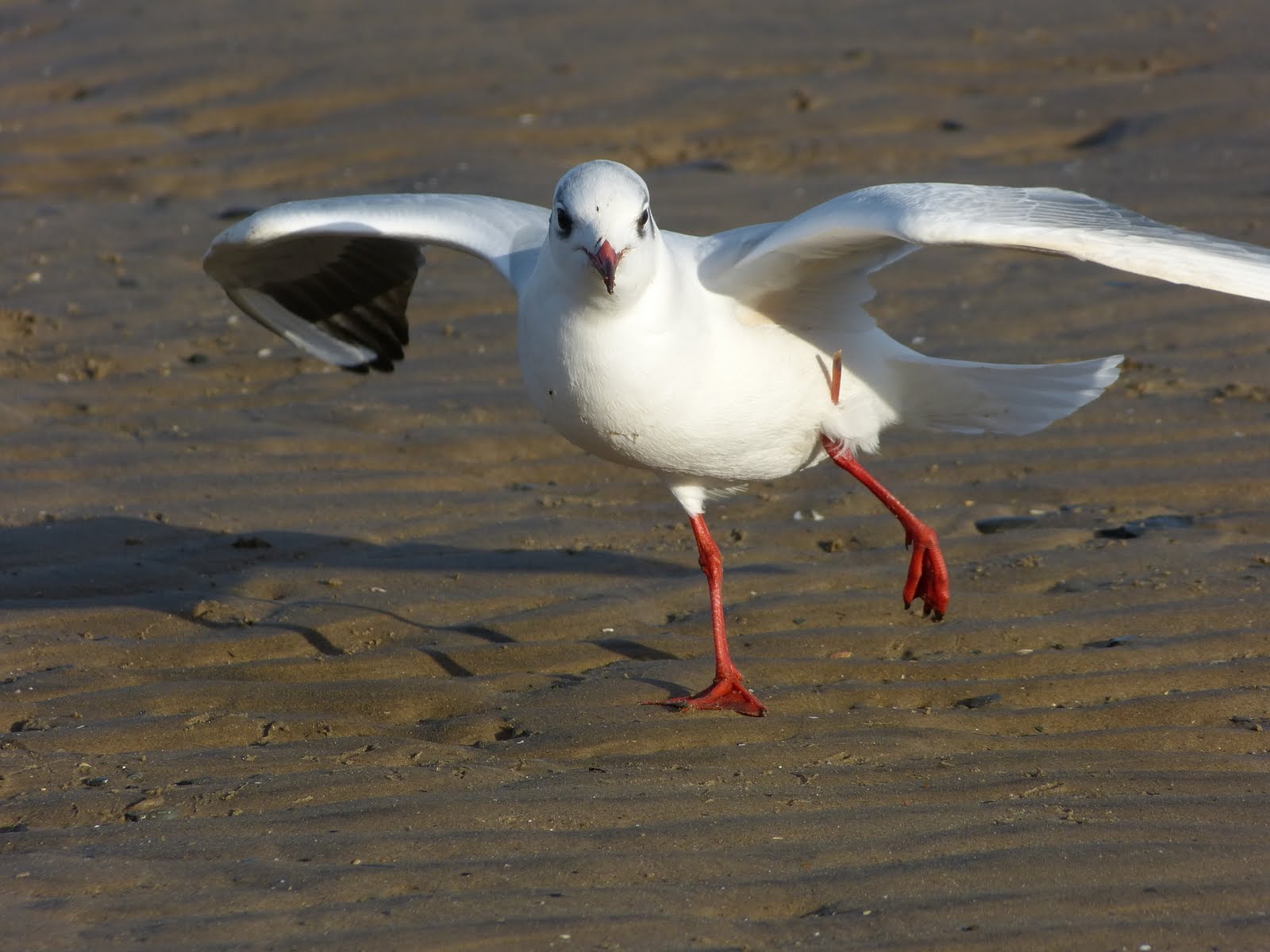 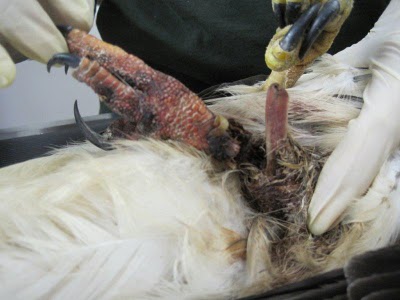 Proximal to Mid Tibiotarsus
Distal Tarsometatarsus
Describe the Location of These Injuries
[Speaker Notes: Left: Black Headed Gull Chroicocephalus ridibundus	Right: Red Tailed Hawk Buteo jamaicensis]
Practice?
Tibiotarsus
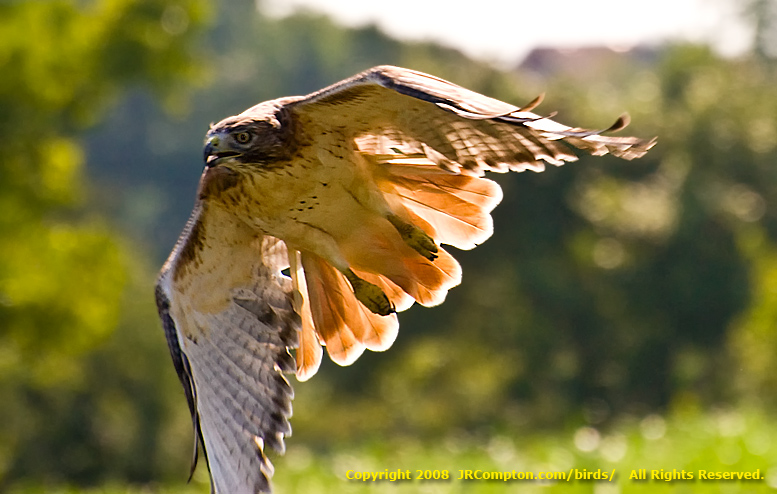 Digits
Tarsometatarsus
Digits
Tarsometatarsus
Tibiotarsus
[Speaker Notes: Red-tailed Hawk Buteo jamaicensis]
What Happened to the Femur?
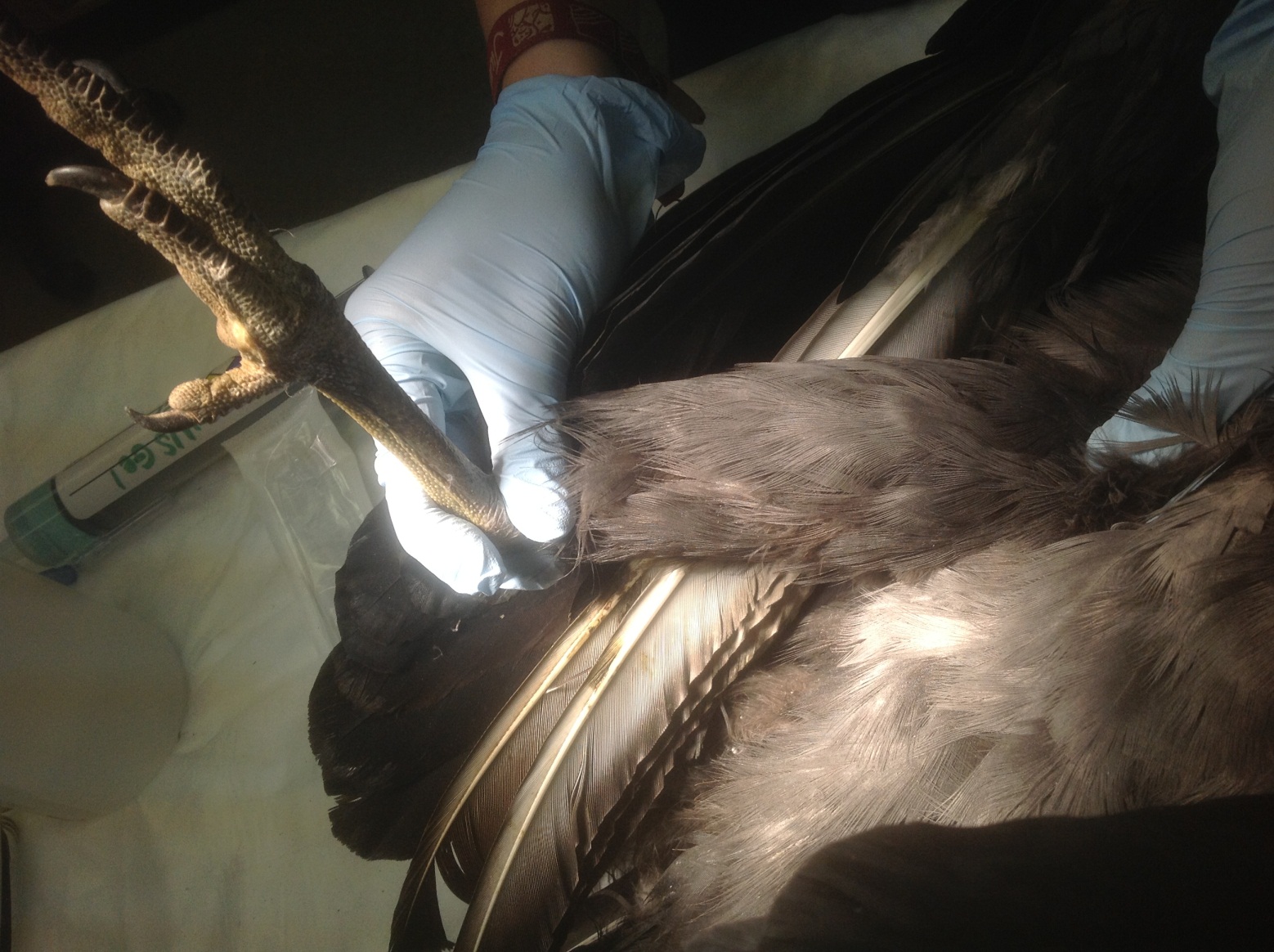 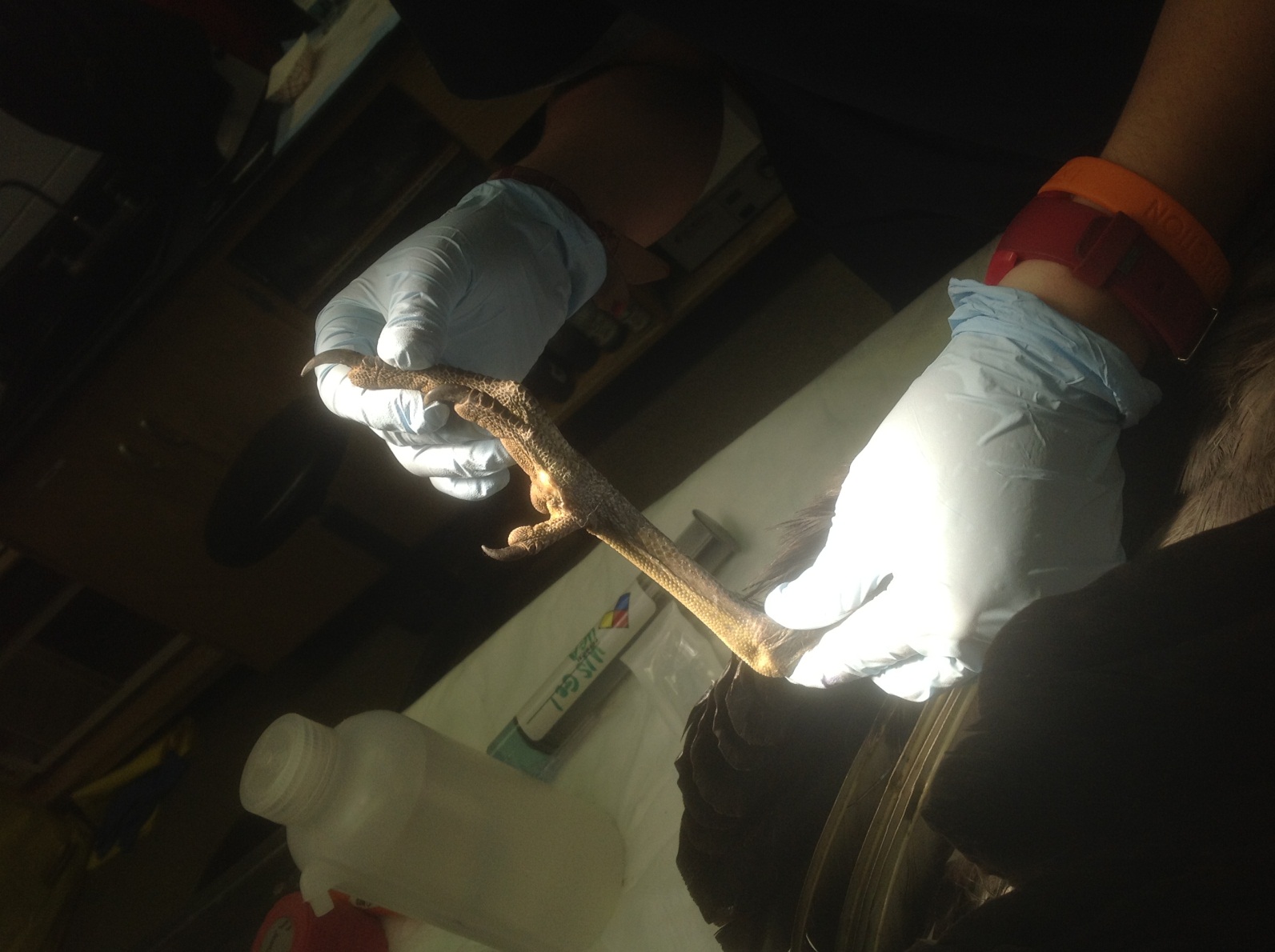 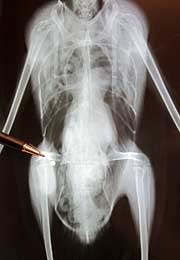 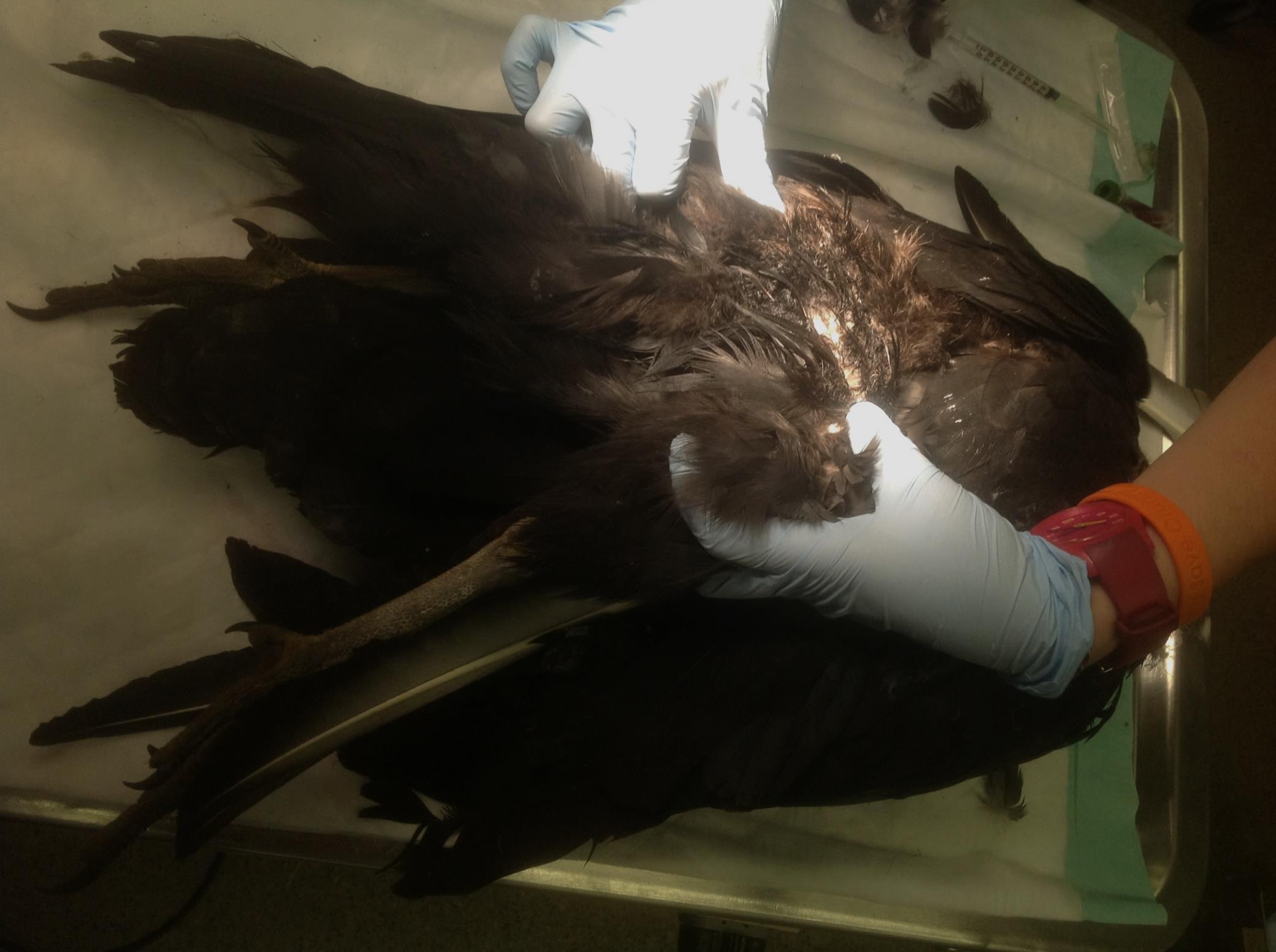 Acknowledgements
Dr. Fava
Dr. Proença
Dr. Divers
Dr. Mayer
ZooMed Ward Senior Students
Wildlife Treatment Crew Managers/Supervisors
Paula Rodriguez
UGA CVM Library
Google
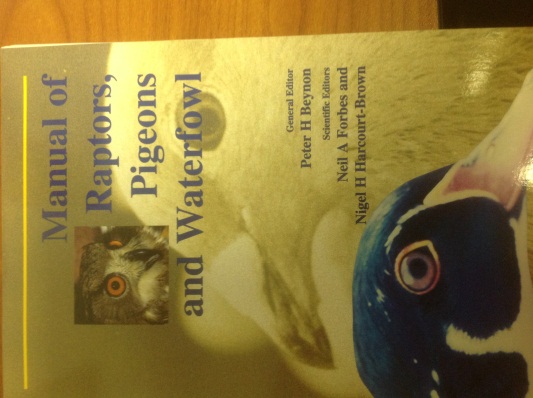 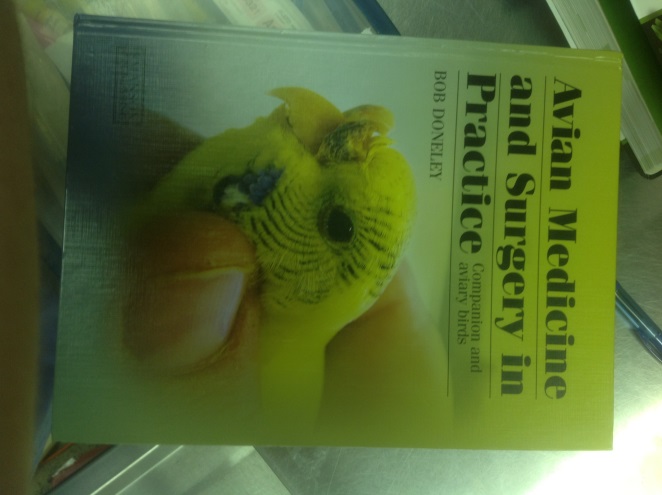 Any Questions?
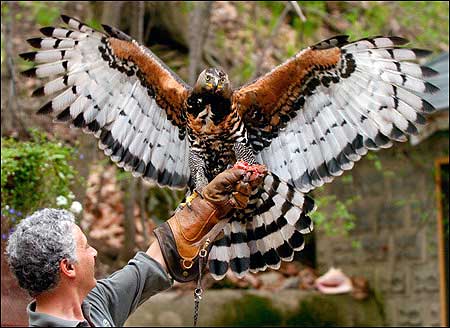 [Speaker Notes: Crowned Eagle Stephanoaetus coronatus]